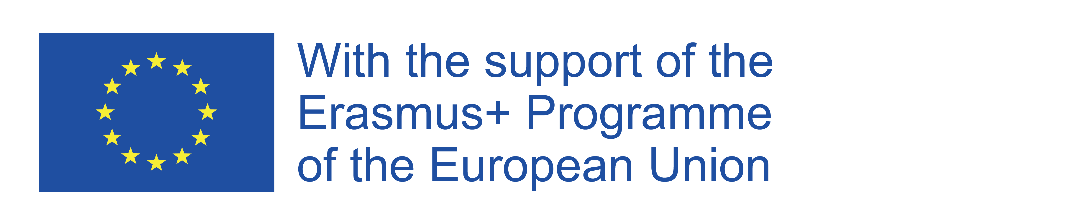 Київський національний університет технологій та дизайну


Модуль Жана Моне  «Роль захисту споживачів фінансових послуг для фінансової стабільності в цифрову епоху: європейські підходи»
Вплив політики 
захисту прав споживачів фінансових послуг
на фінансову стабільність
Доктор економічних наук, професор
Ірина Тарасенко
Кандидат  економічних наук, доцент
Антоніна Вергун
2022 р., Київ
1. Політика захисту прав споживачів фінансових послуг: чи потрібна вона?
2. Фінансова стабільність: як формується?
3. Як поведінка споживачів фінансових послуг впливає на формування фінансової стабільності?
≠
Знання споживачів
фінансових послуг
Розуміння фінансовими установами
фінансових продуктів
Необхідність захисту прав споживачів фінансових послуг
Основні права споживача, США, 1962 р.
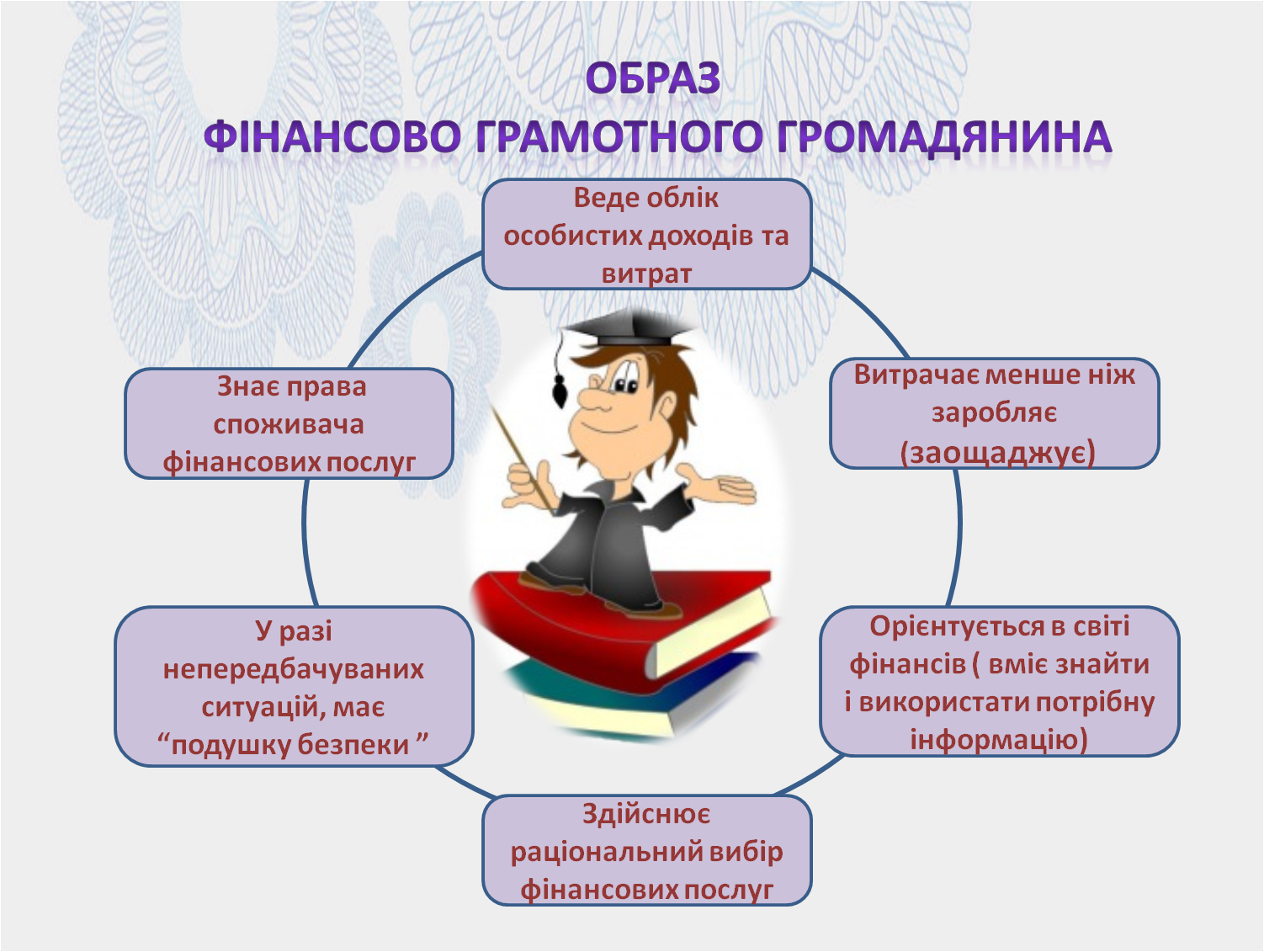 Поінформований споживач:
І лінія політики захисту прав споживачів фінансових послуг
Нормативно-наглядова система: 
ІІ лінія політики захисту прав споживачів фінансових послуг
Базові вимоги щодо розкриття інформації
Додаткові вимоги щодо розкриття інформації
Відповідальний бізнес:
ІІІ лінія політики захисту прав споживачів фінансових послуг
1. Політика захисту прав споживачів фінансових послуг: чи потрібна вона?
2. Фінансова стабільність: як формується?
3. Як поведінка споживачів фінансових послуг впливає на формування фінансової стабільності?
Умови досягнення фінансової стабільності
Особливості фінансової стабільності як стану фінансового сектору
Фактори зараження системним ризиком фінансового сектору
Джерела системного ризику фінансового сектору
1. Політика захисту прав споживачів фінансових послуг: чи потрібна вона?
2. Фінансова стабільність: як формується?
3. Як поведінка споживачів фінансових послуг впливає на формування фінансової стабільності?
Трансформація поведінки окремих споживачів в колективну поведінку
Модель поведінки споживачів фінансових послуг та її вплив на фінансовий сектор
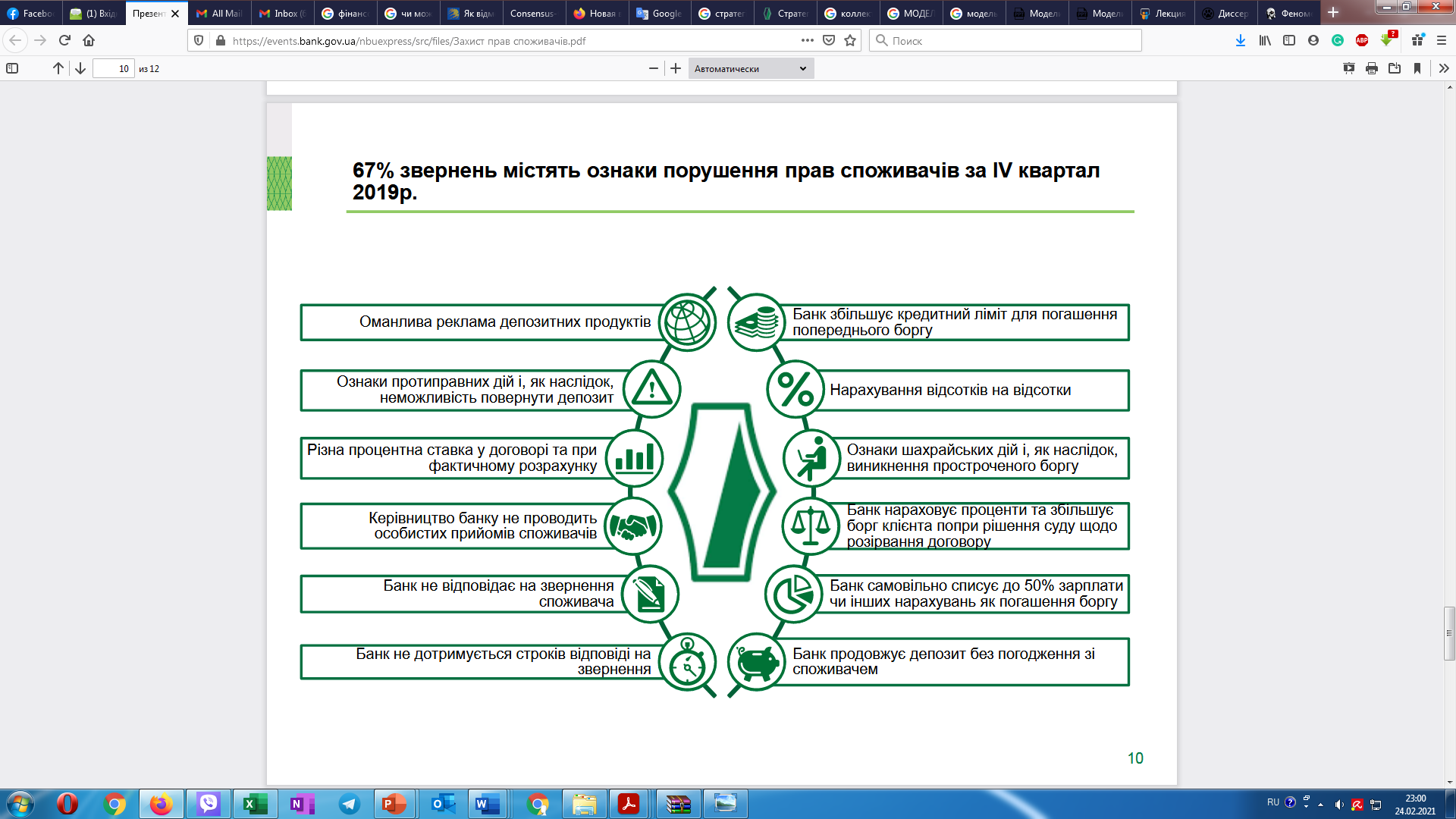 Джерело: НБУ
Предмет звернень споживачів фінансових послуг до НБУ
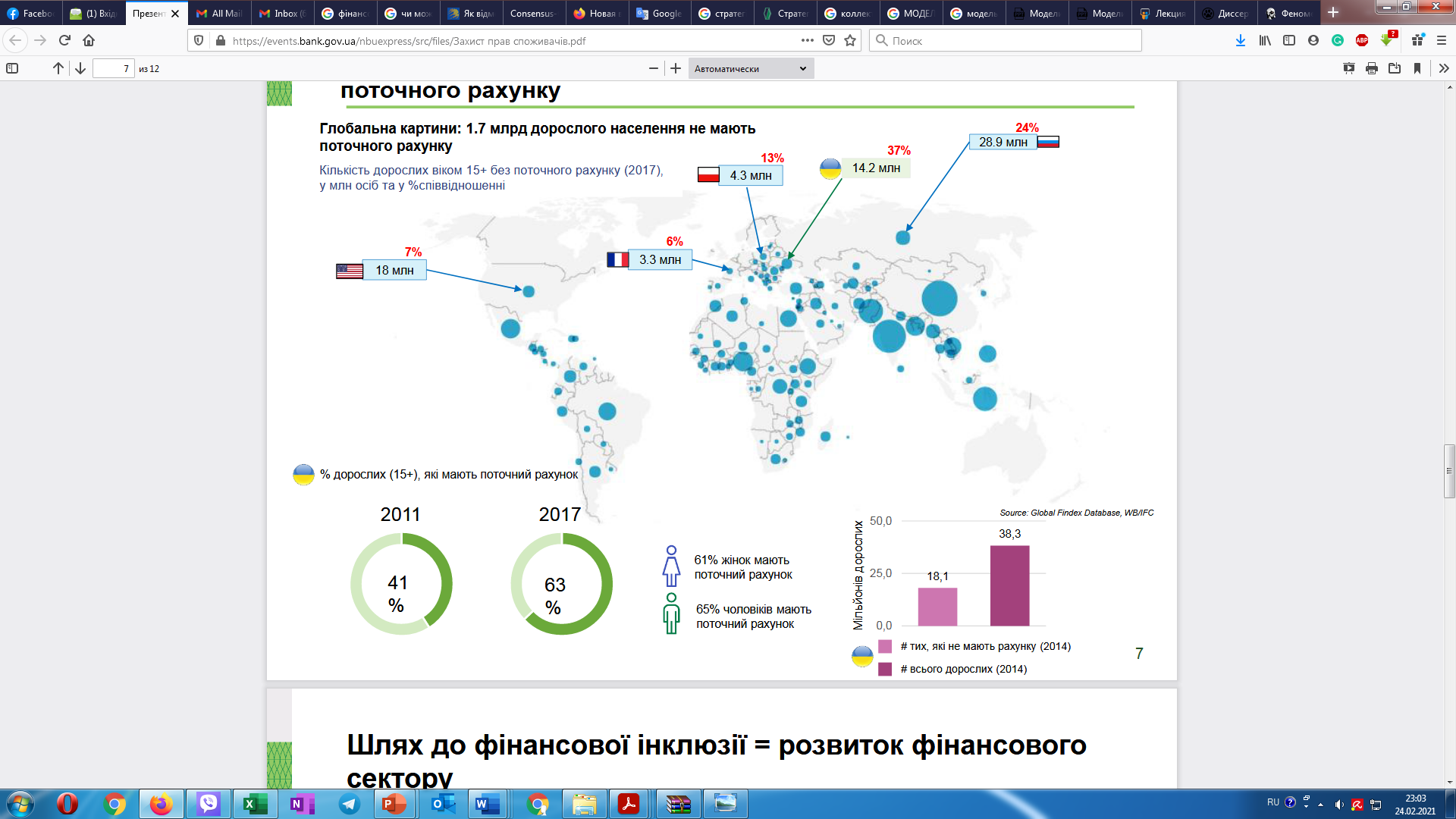 Джерело: НБУ
Фінансова інклюзія як запорука фінансового розвитку та фінансової стабільності
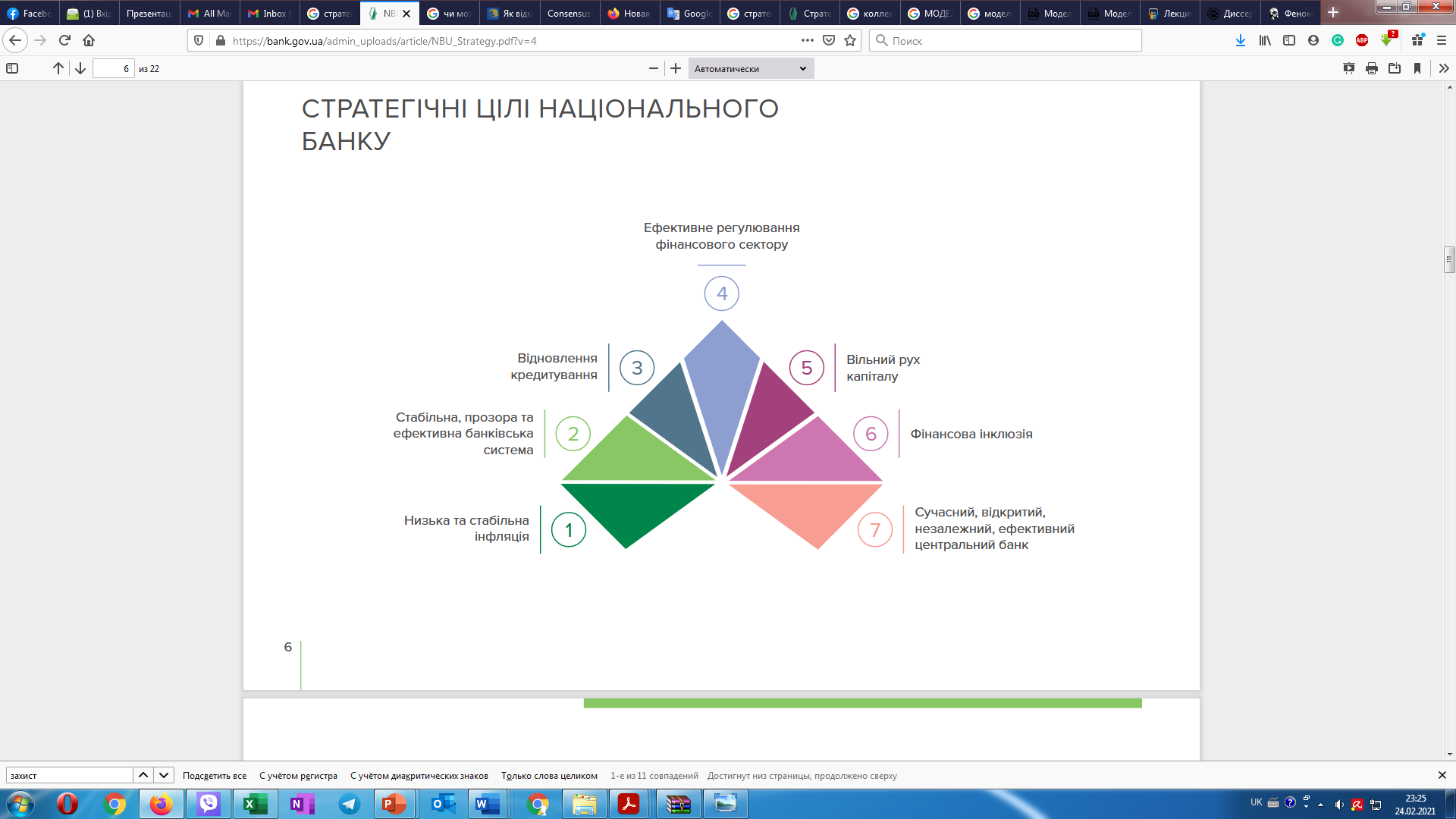 Джерело: НБУ
Стратегічні цілі Національного банку України
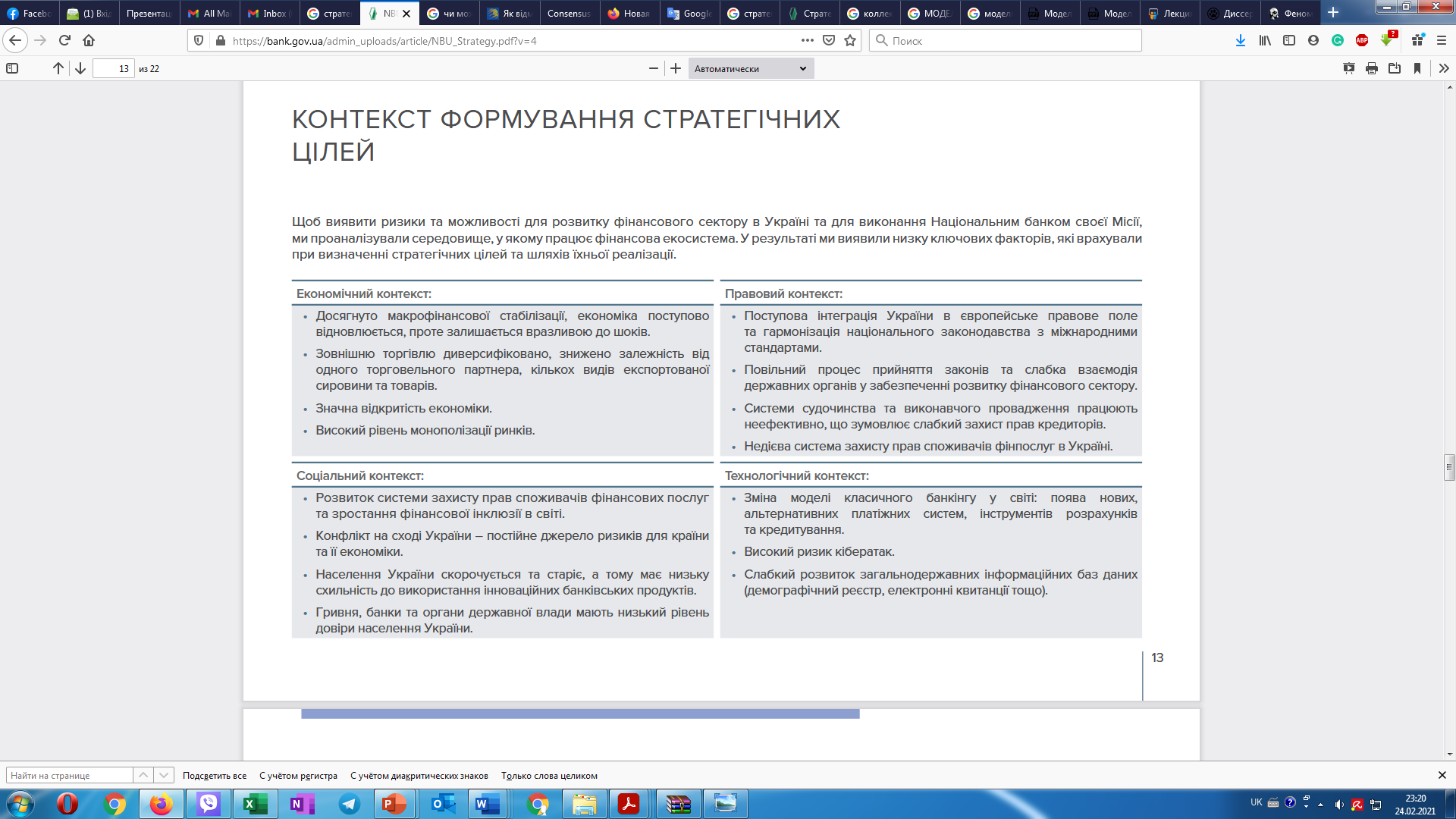 Джерело: НБУ
Контекст формування стратегічних цілей Національного банку України
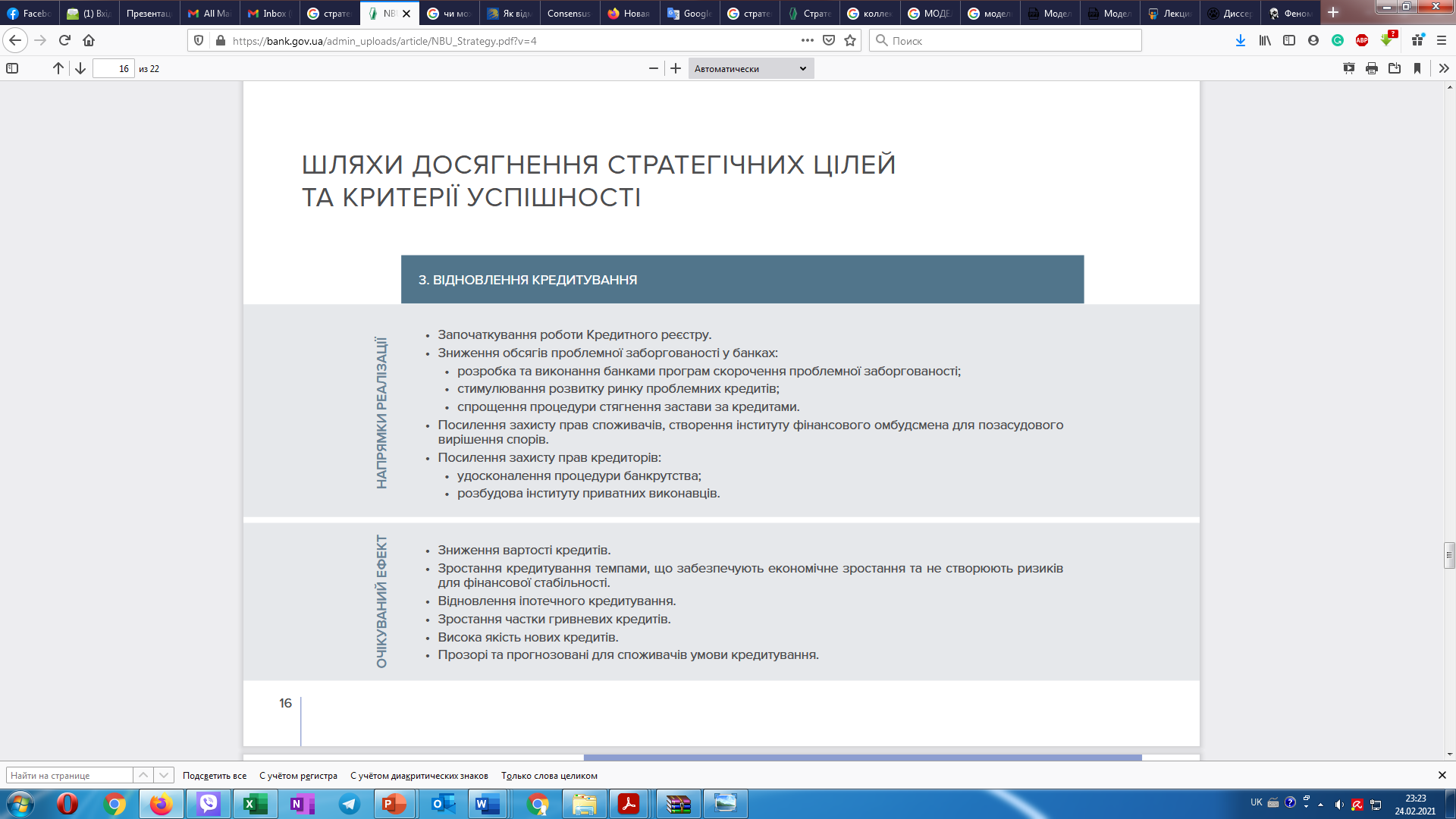 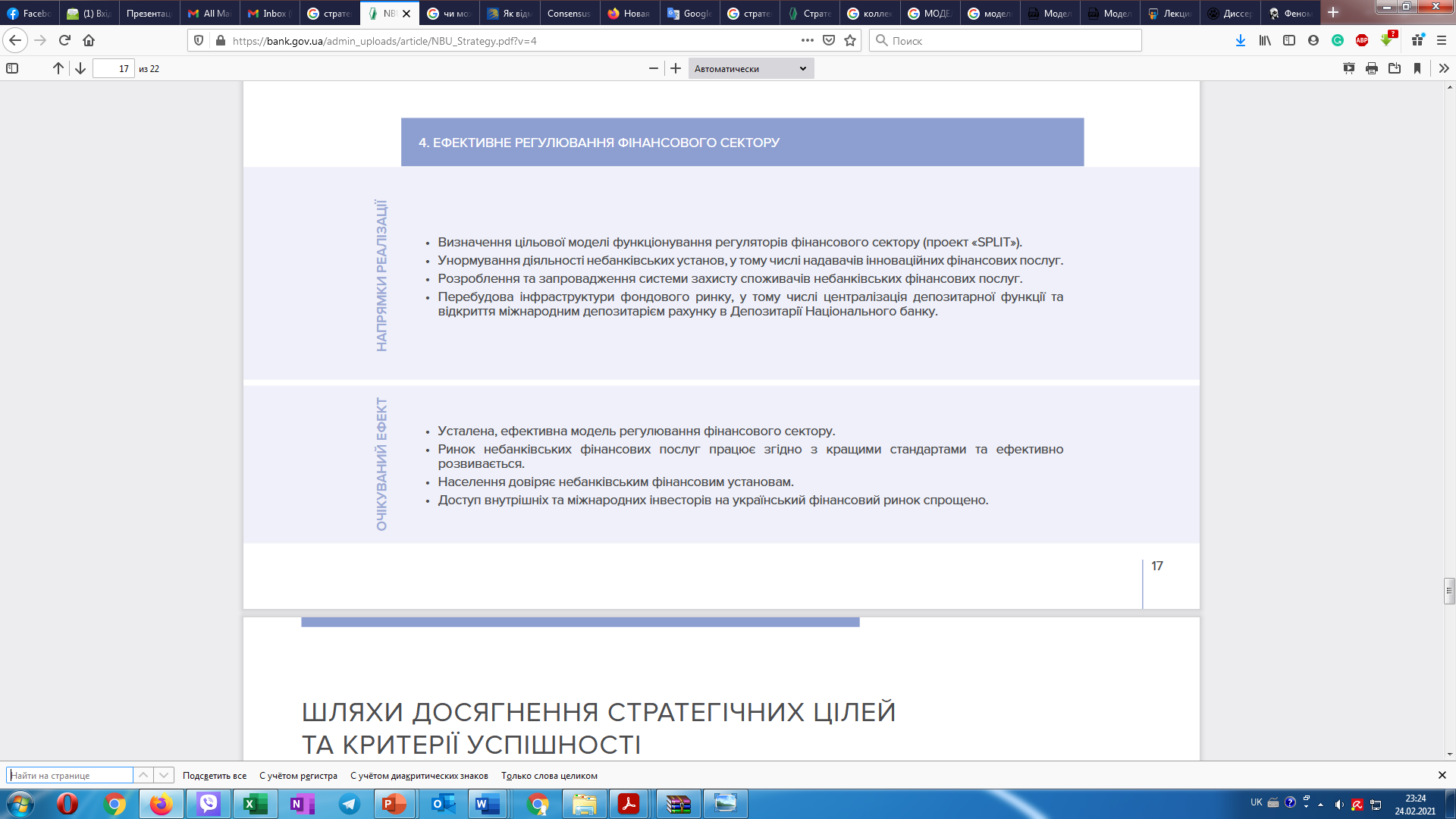 Джерело: НБУ
Шляхи досягнення та критерії успішності стратегічних цілей Національного банку України
Дякую за увагу!
До нових зустрічей!
vergun.am@knutd.edu.ua